2017 ITRC Annual MeetingTechnical team update
Bioavailability
Bioavailability in Contaminated Soil
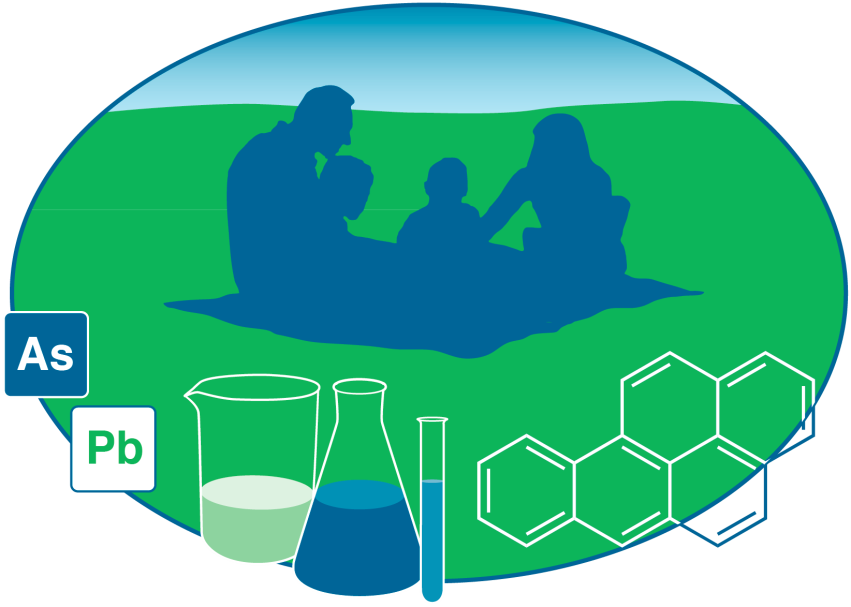 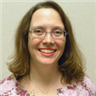 Kathryn Durant
Delaware DNREC

Claudio Sorrentino
California EPA – DTSC
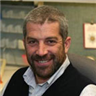 2
Bioavailability FOCUS & STATUS
Using site-specific soil bioavailability measurements for Pb, As, and PAH risk assessments and site decisions

Addressing external review comments and preparation of Internet Based Training
3
Complex sites
Remediation Management of Complex Sites
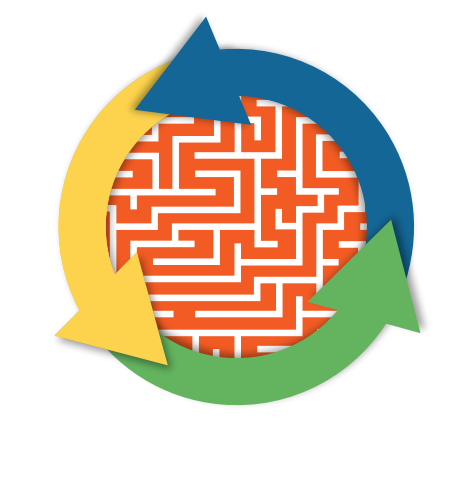 John Price III
Washington Dept Ecology

Carl Spreng
Colorado DPHE
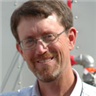 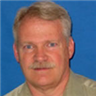 4
Complex Sites FOCUS & STATUS
Providing a technical foundation for predictive analysis and remedy implementation at complex sites

Undergoing peer review for final edits and public preparation
5
Fractured Rock
Characterization and Remediation in Fractured Rock
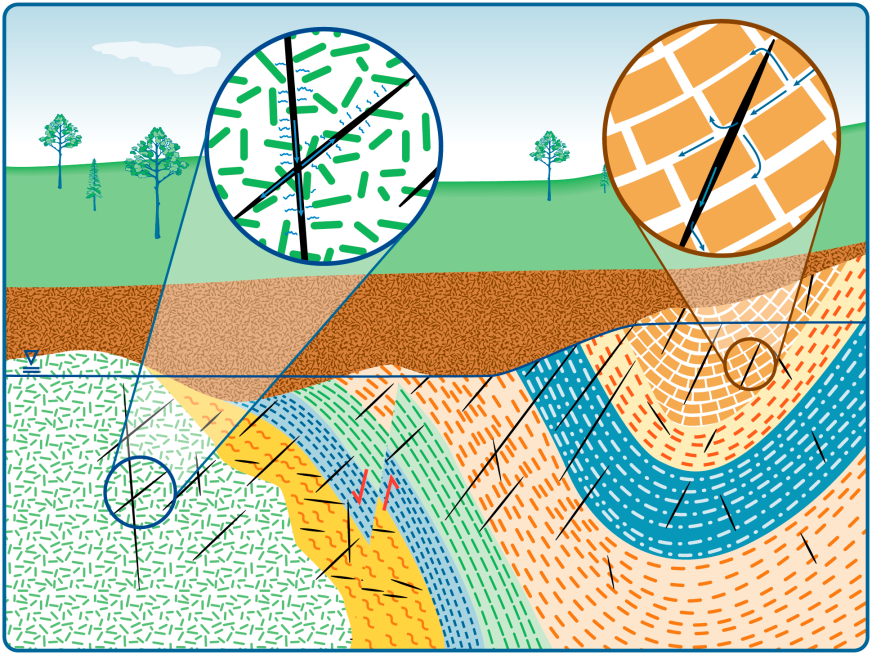 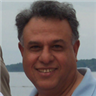 Naji Akladiss
Maine DEP

Michael Smith
Vermont DEC
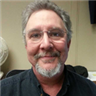 6
Fractured Rock FOCUS & STATUS
Describing characterization parameters and remediation techniques for common contaminants in fractured bedrock

Preparing for external review and final edits
7
LNAPL
Light Non-Aqueous Phase Liquids Update
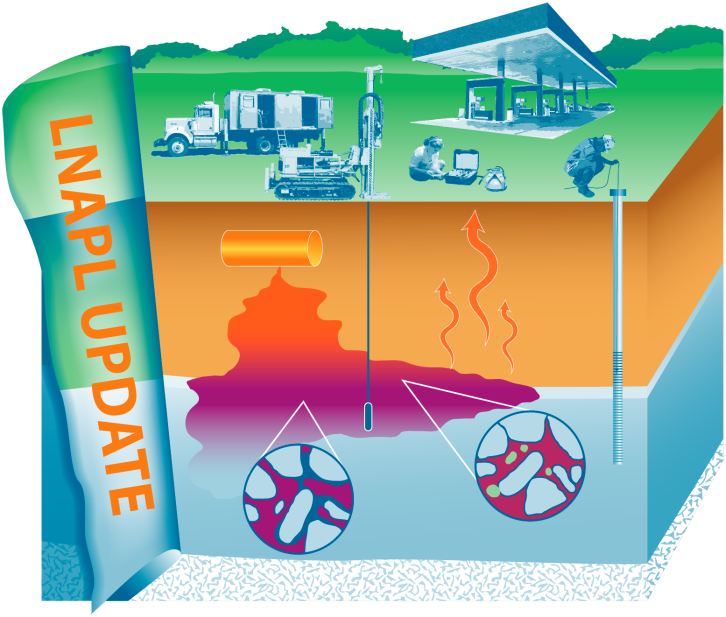 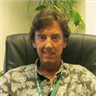 William Chapman
Virginia DEQ

Erik Gessert
Colorado – Oil & Public Safety
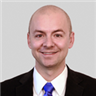 8
LNAPL
Examining assessment and management practices for LNAPL contaminated sites

Finalized a complete internal draft; will review, discuss, and streamline for the development of the external draft to be completed in Summer 2017
9
methane
Evaluation of Innovative Methane Detection Technologies
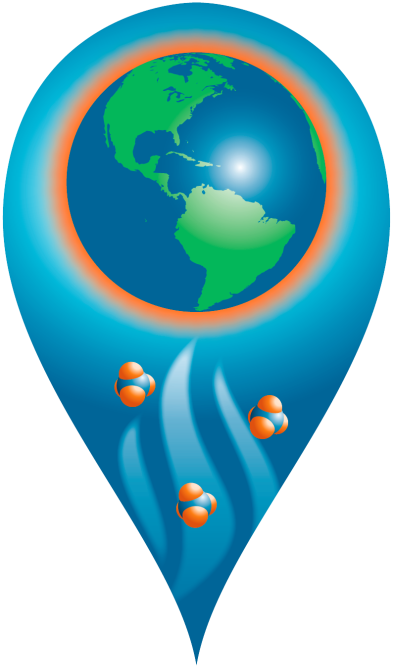 Lisa Dorman
Pennsylvania DEP

Timothy Taylor
Colorado DPHE
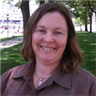 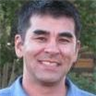 10
Methane FOCUS & STATUS
Creation of a standardized evaluation methodology for methane-detection technologies

Completing and reviewing drafts of the main sections of the Technical-Regulatory Guidance document
11
Munitions
Quality Considerations for Multiple Aspects 
of Munitions Response Sites
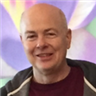 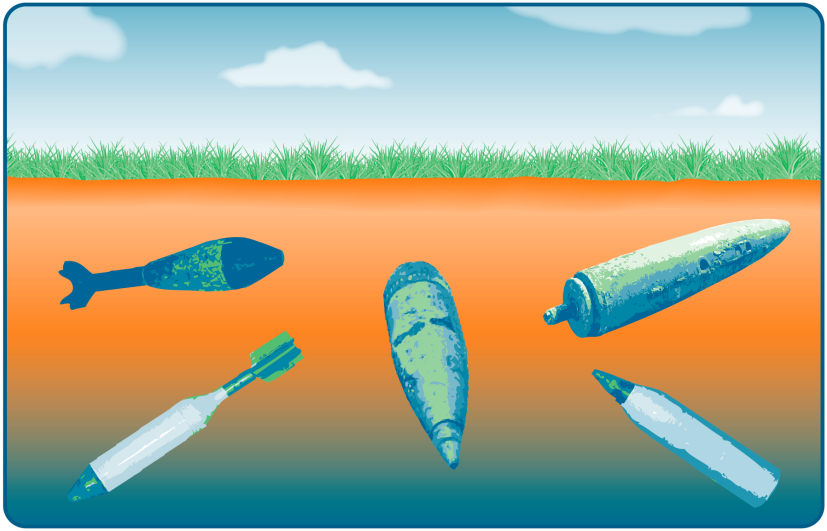 William Harmon
Michigan DEQ

Roman Racca
California EPA – DTSC
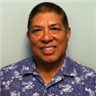 12
Munitions FOCUS & STATUS
Integrating QA/QC programs to support geophysical classification


Internal draft under team review to prepare for external draft review in Summer 2017
13
PFASs
Key Information Needed to Develop Strategies to Address Environmental Releases of Per- and Polyfluoroalkyl Substances
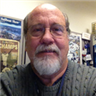 Robert Mueller
New Jersey DEP

Ginny Yingling
Minnesota Dept. Health
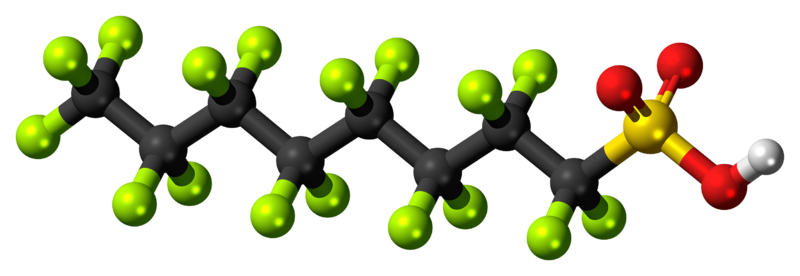 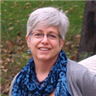 14
PFASs FOCUS & STATUS
Scientific understanding of PFASs and compiling information for easy access to project managers about adverse environmental effects, sources, characterization tools, and remediation methods for PFASs 

Separating into sub-teams and preparing six fact sheets
 of concise technical information
15
Stormwater
Stormwater BMP Performance Evaluation
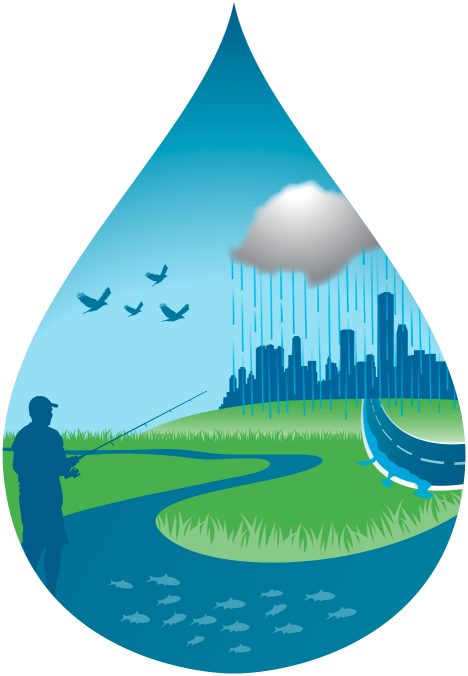 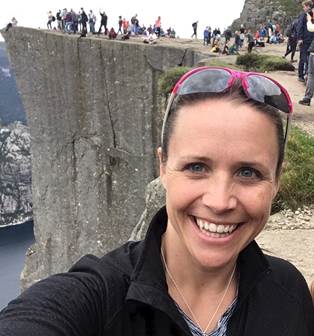 Rebecca Higgins
Minnesota PCA
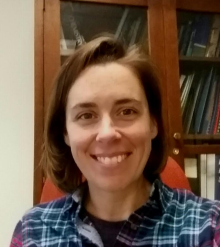 Allison Dunaway
Virginia DEQ
16
STORMWATER FOCUS & STATUS
Evaluating pollution-reduction capabilities and  stormwater BMP performance

First document draft is in editing mode and informational tool is under development
17
TPH
TPH Risk Evaluation at Petroleum-Contaminated Sites
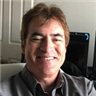 Thomas Booze
California EPA – DTSC

Michael Kwiecinski
Colorado – Oil & Public Safety
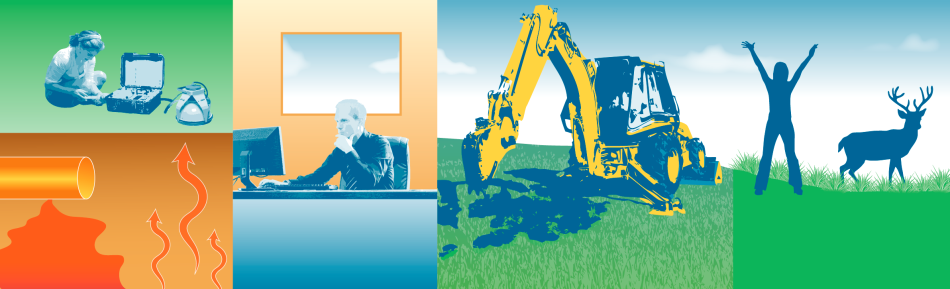 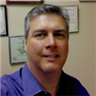 18
TPH FOCUS & STATUS
Facilitating better informed decisions relating to the evaluation of TPH risk at petroleum contaminated sites, including field and laboratory analyses and data interpretation for regulators and consultant project managers, who may not be skilled in risk assessment

Undergoing further draft compilation and editing
19